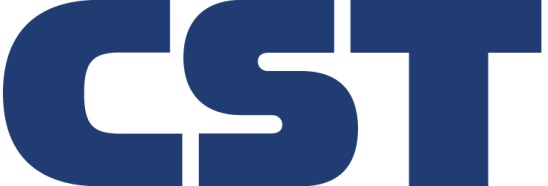 NEJVĚTŠÍ SVĚTOVÝ VÝROBCE SMALTOVANÝCH NÁDRŽÍ, SIL A ZÁSOBNÍKŮ
FIREMNÍ STRUKTURA
NÁVAZNOST JEDNOTLIVÝCH FIREM
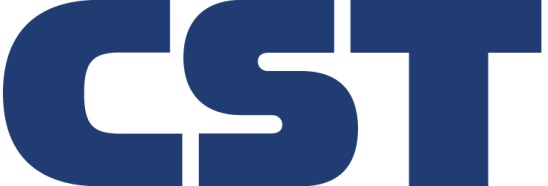 POČÁTEK VÝROBY NÁDRŽÍ V ROCE 1893
VÍCE JAK 375,000 INSTALACÍ NÁDRŽÍ A ZASTŘEŠENÍ VE VÍCE JAK 130 ZEMÍCH
750 ZAMĚSTNANCŮ PO CELÉM SVĚTĚ
$300MM TRŽBY
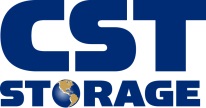 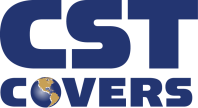 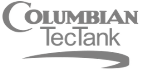 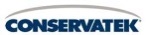 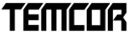 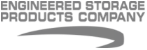 CST
02
VÝVOJ SPOLEČNOSTI
NA ČASOVÉ OSE
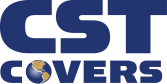 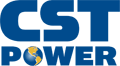 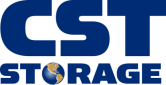 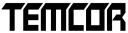 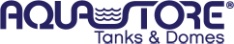 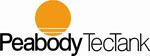 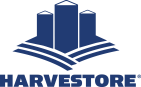 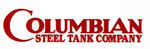 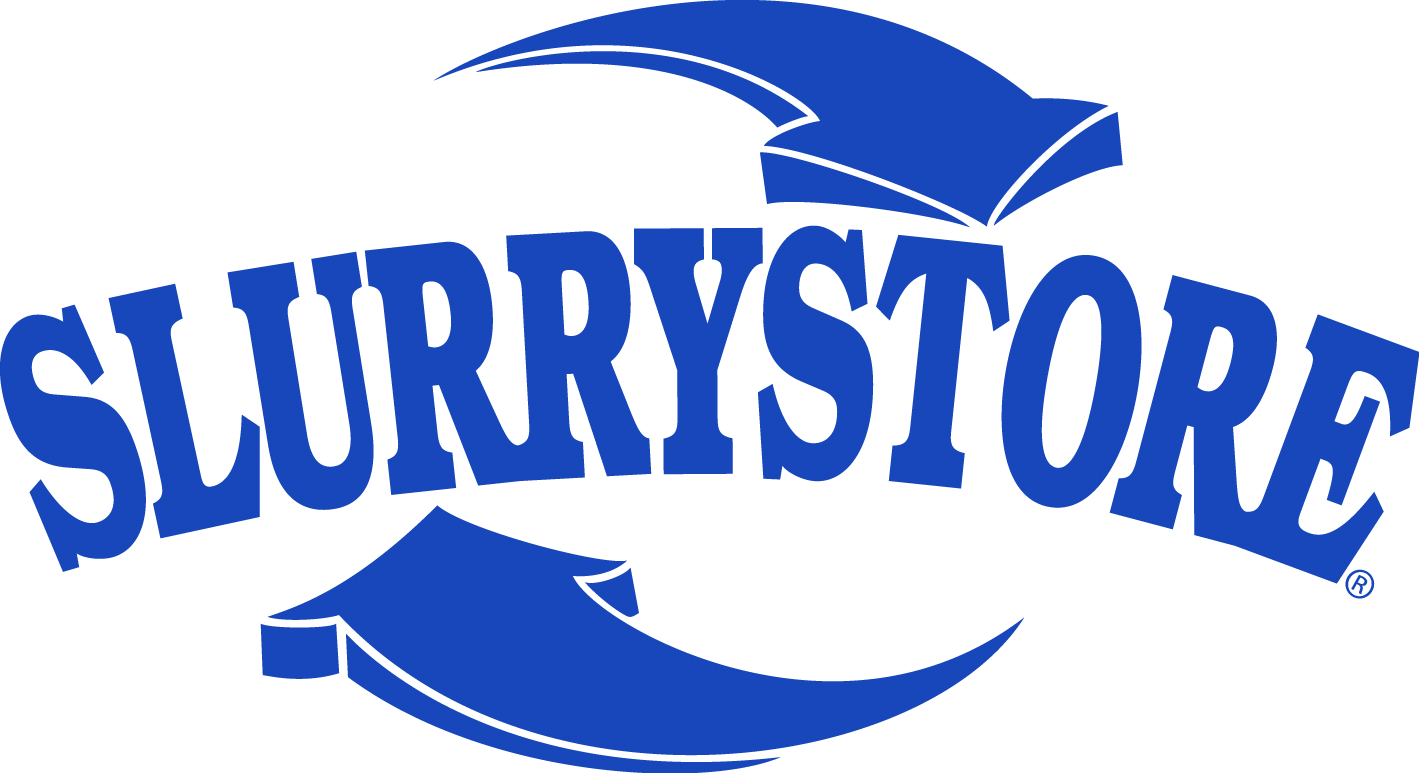 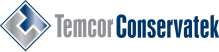 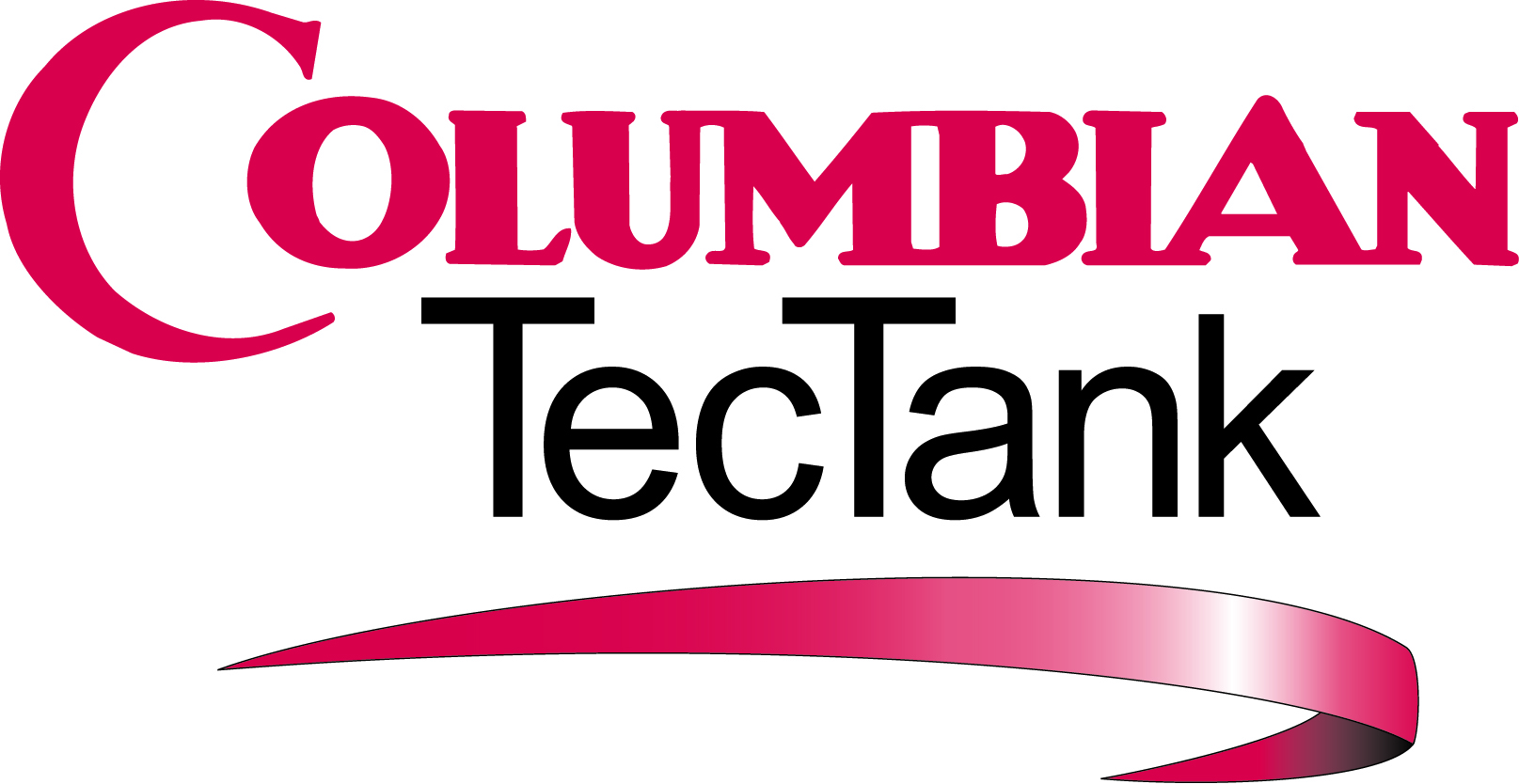 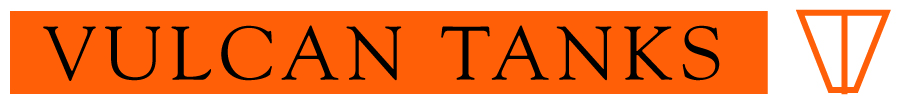 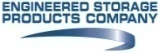 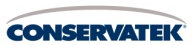 1947
1964
1974
2009
2010
2011-12
2014
1893
1967
1977
1995
1920
2001
CST Industries, Inc., is the complete storage system provider for engineering and manufacturing professionals in thousands of different industries and applications throughout the world. The company is the global leader in the manufacture and construction of factory coated metal storage tanks, aluminum domes and specialty covers and reclaimer systems.
CST
03
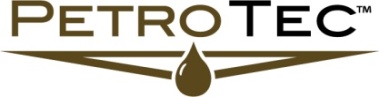 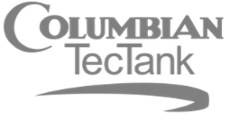 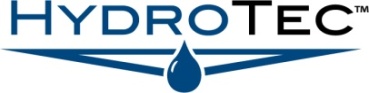 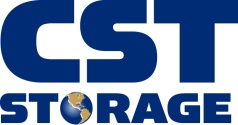 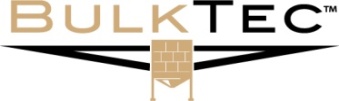 COLUMBIAN STEEL TANK COMPANY ANNOUNCES 20,000 TANKS SOLD INTO 14 COUNTRIES AND INTRODUCES "TANKS FOR THE WORLD" IDENTITY
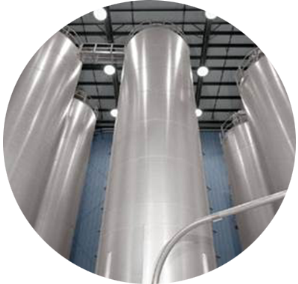 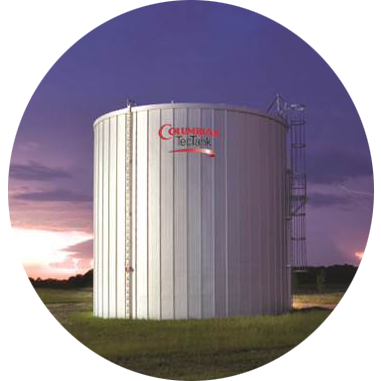 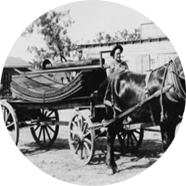 BYLA ZALOŽENA V ROCE 1893 JAKO COLUMBIAN STEEL TANK 
COMPANY.  SPOJILA SE S PEABODY TECTANK PO ESPC AKVIZICI.
NÁDRŽE A SILA SE ŠROUBOVANÝMI A SVAŘOVANÝMI SPOJI
CELOSVĚTOVÁ CERTIFIKACE VÝROBCE DLE API-12B A TAKÉ 
DLE API-12F
VLASTNÍ OPTIBOND TECHNOLOGIE PRO VÝROBU EPOXIDOVÝCH 
NÁTĚRŮ
ISO CERTIFIKACE VÝROBY
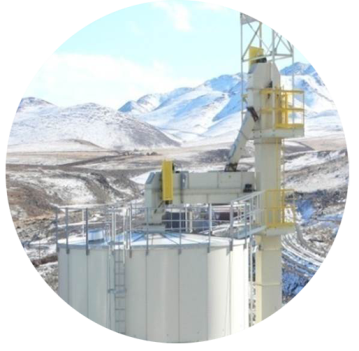 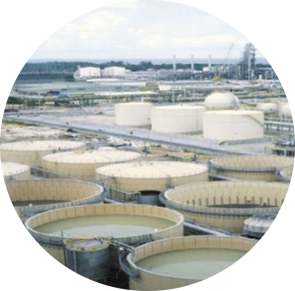 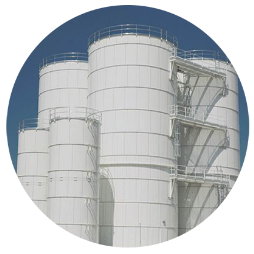 CST
04
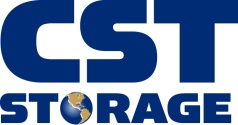 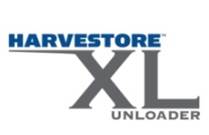 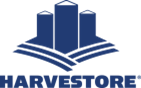 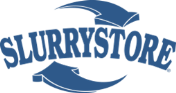 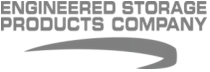 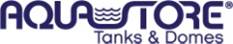 ZALOŽENA V ROCE 1948 JAKO ČÁST A.O. SMITH CORP.
PRŮKOPNÍK PATENTOVANÉ TECHNOLOGIE  SPOJENÍ OCELI A SKLA, 
PORCELÁNU A TECHNOLOGIÍ POVLAKOVÁNÍ PRO SKLADOVACÍ 
NÁDRŽE.
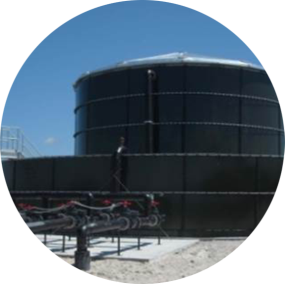 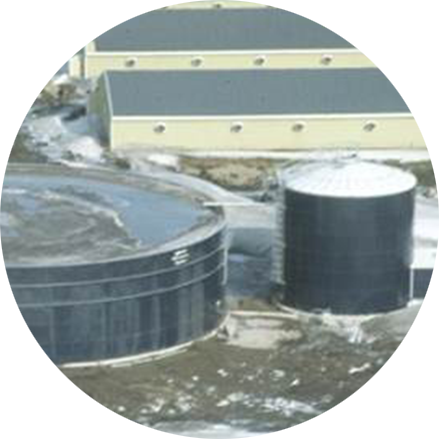 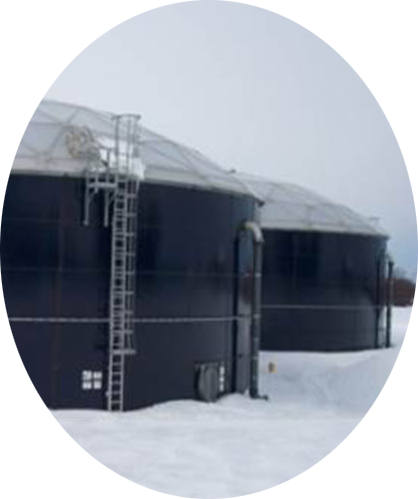 KOUPENA V ROCE 2001 SPOLEČNOSTÍ CST
HARVESTORE - SILA PRO KRMIVA BYLA ZALOŽENA V ROCE 1948 
NÁSLEDOVALA AQUASTORE  - NÁDRŽE NA VODU V ROCE 1968
ISO CERTIFIKACE VÝROBY
VÝSTAVBA VELKÉHO, EVROPSKÉHO VÝROBNÍHO ZÁVODU NA 
SMALTOVANÉ NÁDRŽE V  EYE, SUFFOLK V ROCE  1977
PRVNÍ SVĚTOVÁ INSTALACE SMALTOVANÉ NÁDRŽE JAKO 
DIGESTOR V ANGLII V SEDMDESÁTÝCH LETECH
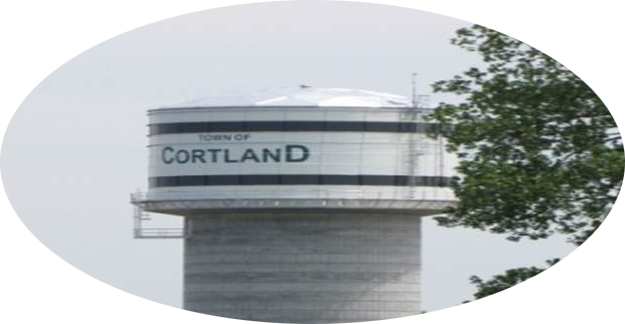 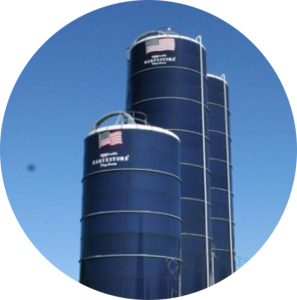 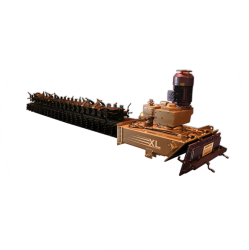 CST
05
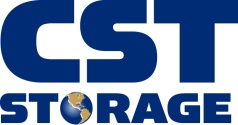 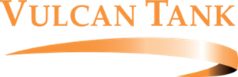 VULCAN TANKS  BYL ZALOŽEN V ROCE 1974 A KOUPEN BYL V 
ROCE 2002
VÝROBA ZÁKAZNICKÝCH POZINKOVANÝCH NÁDRŽÍ, SPOJOVANÝCH 
POMOCÍ ŠROUBŮ
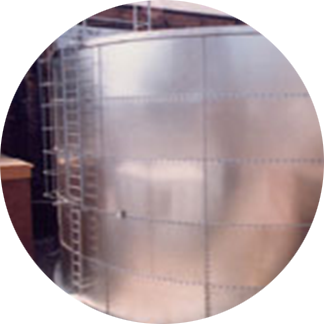 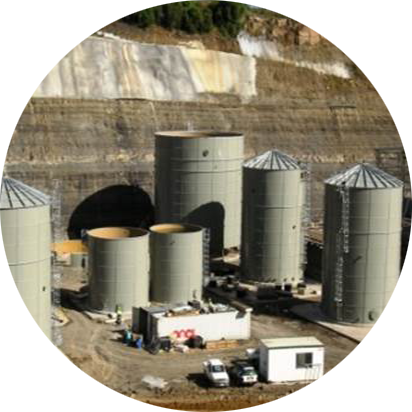 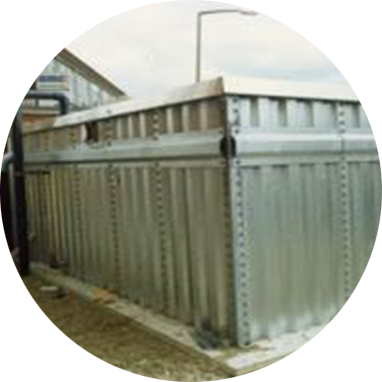 PRODEJ A DISTRIBUCE ŠROUBOVANÝCH NÁDRŽÍ MIMO SEVERNÍ 
AMERIKU
HLAVNÍ SÍDLO SPOLEČNOSTI A VÝROBA JE UMÍSTĚNA V ALFRETON, 
DERBYSHIRE, UK
STAVEBNÍ  SLUŽBY A TERÉNNÍ PRACOVNÍCI
KOMUNÁLNÍ, PRŮMYSLOVÉ A ZEMĚDĚLSKÉ APLIKACE PRO 
SKLADOVÁNÍ TEKUTIN A PEVNÝCH LÁTEK.
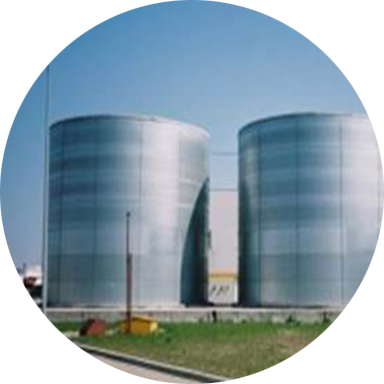 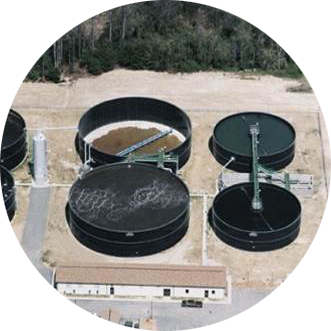 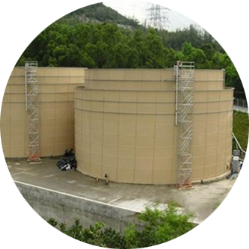 CST
06
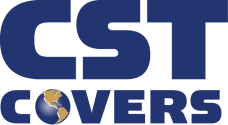 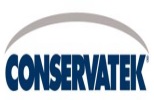 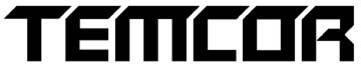 NEJVĚTŠÍ VÝROBCE HLINÍKOVÝCH KOPULOVITÝCH A ZÁKAZNICKÝCH 
STŘECH NA SVĚTĚ.
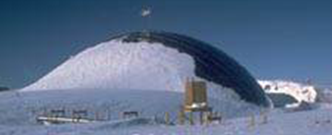 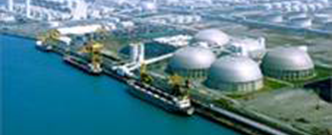 TEMCOR BYL ZALOŽEN V ROCE 1964 A BYL PRŮKOPNÍKEM V 
POUŽÍVÁNÍ KOPULOVITÝCH STŘECH V PRŮMYSLOVÉ OBLASTI. 
ZAKOUPEN BYL V ROCE 2009
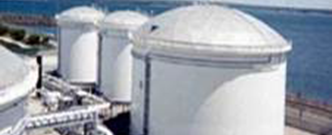 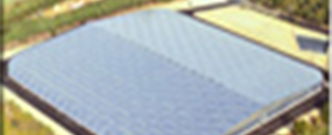 CONSERVATEK BYL ZALOŽEN V ROCE 1977, ZAKOUPEN BYL 
V ROCE 2008
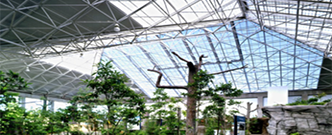 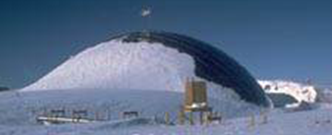 VÝROBNÍ ZÁVOD JE V CONROE, TX AND RINCON, GA
SÍDLO FIRMY JE V GARDENA, CA
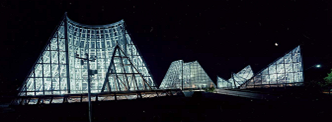 ISO CERTIFIKACE VÝROBY
STAVEBNÍ A TERÉNNÍ SLUŽBY
CST
07
VÝROBNÍ ZÁVODY
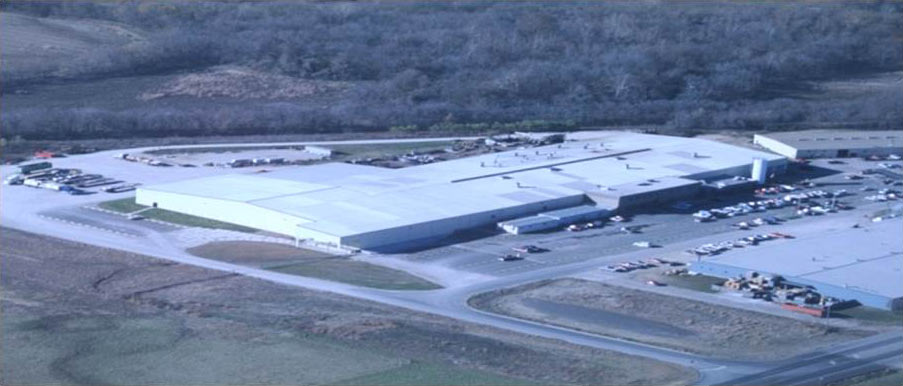 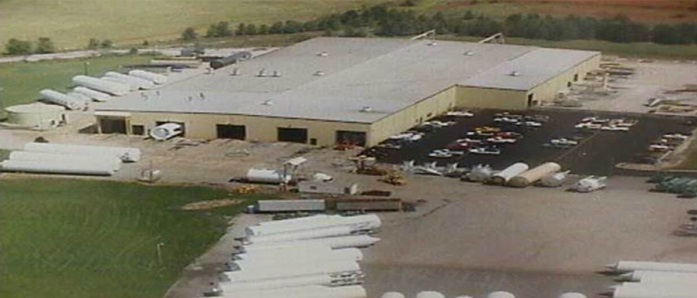 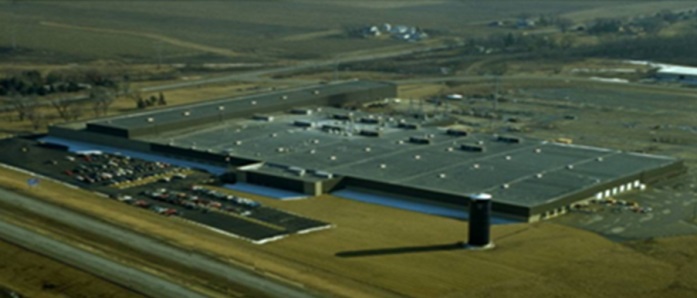 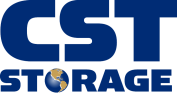 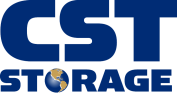 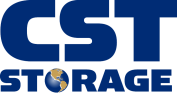 PARSONS, KANSAS
WINCHESTER, TENNESSEE
DEKALB, ILLINOIS
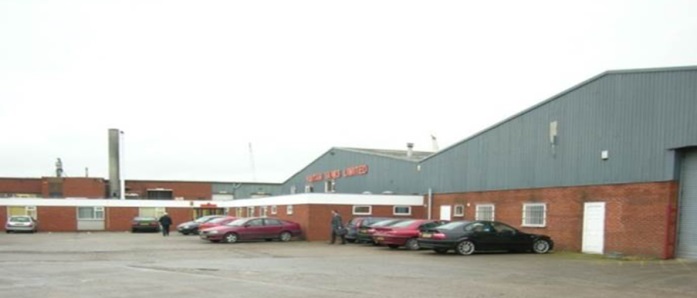 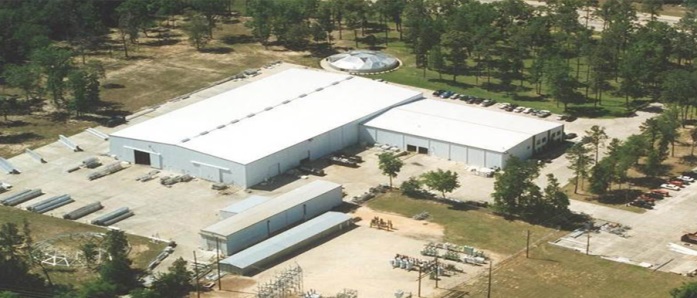 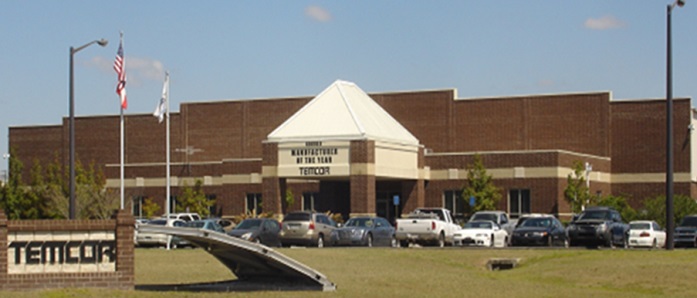 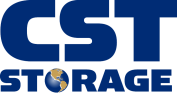 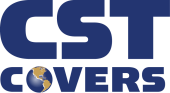 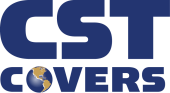 ALFRETON, ENGLAND
CONROE, TEXAS
RINCON, GEORGIA
CST
08
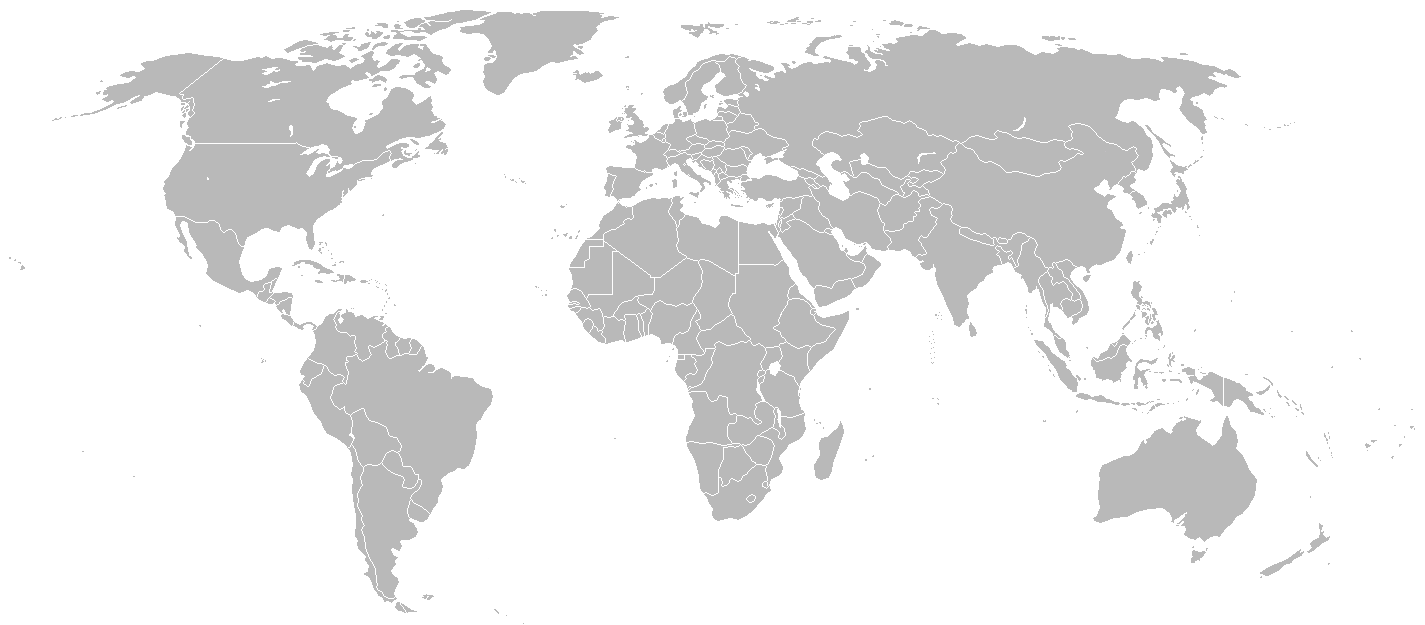 CST
GLOBÁLNÍ PŮSOBNOST
09
Corporate Headquarters
  Manufacturing Facilities
  Engineering & Design Center
  Regional office
  Construction Resources
TECHNOLOGIE ŠROUBOVANÝCH NÁDRŽÍ
VYZKOUŠENÉ VÝHODY:
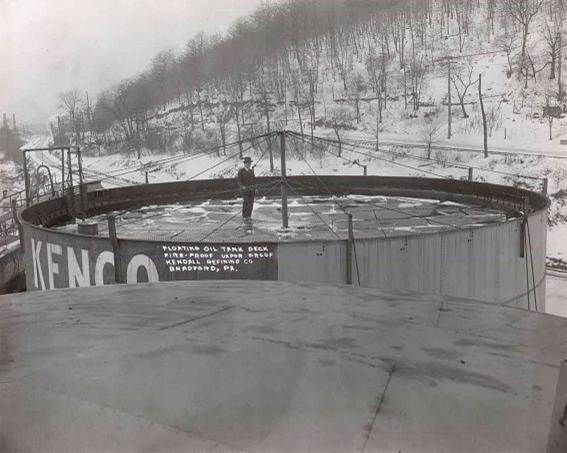 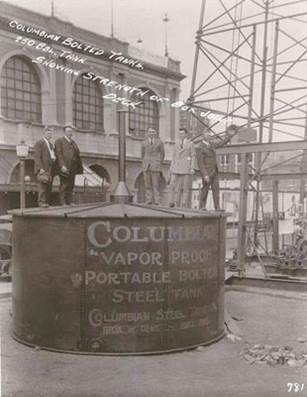 TOVÁRNĚ VYROBENÝ POVLAK PRO OPTIMÁLNÍ 
ŽIVOTNOST NÁDRŽE
1916
1929
ŘEŠENÍ JE FLEXIBILNÍ A ADAPTABILNÍ VZHLEDEM 
K MÍSTU INSTALACE A UMOŽŇUJE POZDĚJŠÍ 
ZVĚTŠENÍ.
SNADNÁ A RYCHLÁ VÝSTAVBA
Columbian Steel Tank Company
API introduces API-12B
bolted tank standard with Columbian Steel Tank Company leading the way as monogrammed manufacturer of API-12B tanks.
introduces bolted steel storage tanks for petroleum storage.
VELMI NÍZKÉ CELKOVÉ STAVEBNÍ NÁKLADY
PRVNÍ ŠROUBOVANÉ NÁDRŽE BYLY POUŽÍVÁNY 
JIŽ PŘED ROKEM 1900’S PRO SKLADOVÁNÍ 
BENZÍNU
V DNEŠNÍ DOBĚ VELMI ŠIROKÉ UPLATNĚNÍ V 
TISÍCÍCH APLIKACÍCH PRO TEKUTINY A SYPKÉ 
MATERIÁLY.
CST
10
VITRIUM® GLASS-FUSED-TO-STEEL TECHNOLOGY
PORCELÁNOVÝ SMALT SE CHEMICKY I MECHANICKY 
SPOJUJE-FŮZUJE S OCELÍ.
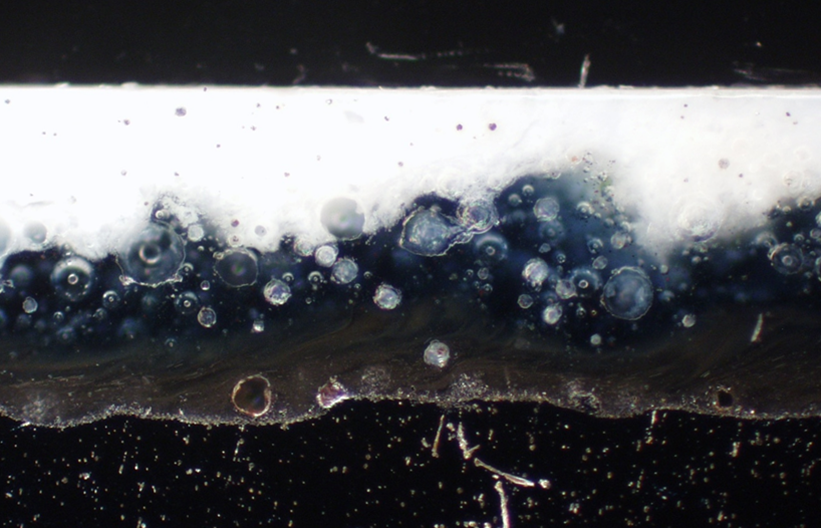 VYUŽITÍ PRO VELKÉ SKLADOVACÍ KZÁSOBNÍKY V ROCE 1948 
(AO SMITH)
TIO2 SKLENĚNÁ KOMPOZICE PRO OPTIMÁLNÍ BUBLINKOVOU 
STRUKTURU
ZÁKLADNÍ NÁTĚR POSKYTUJE KVALITNÍ SPOJENÍ SKLA S OCELÍ
TLOUŠŤKA UVNITŘ 280 AŽ 380 µm
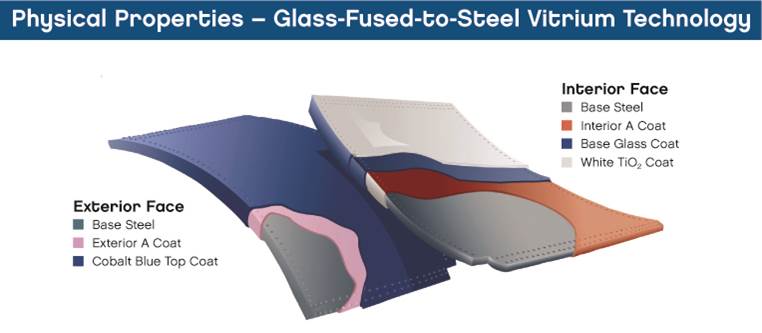 PROVOZNÍ ROZSAH:  DO 70°C @ pH2-11
STAVEBNÍ A TERÉNNÍ SLUŽBY
NÍZKÝ POTENCIÁL RŮSTU BAKTÉRIÍ PŘI SKLADOVÁNÍ PITNÉ VODY
VYZKOUŠENÁ ŽIVOTNOST 50+ LET V REÁLNÉM PROVOZU
V PLNÉM SOULADU S NORMOU ISO28765
CST
11
VITRIUM® GLASS-FUSED-TO-STEEL PROCESS
DĚROVÁNÍ OCELOVÝCH PLECHŮ
3 - NÁSTŘIKY,  2 - VÝPALY V PECI S PŘESNÝM 
ŘÍZENÍM TEPLOTY NA 850° C
EDGECOAT™  TEPELNĚ APLIKOVANÝ  
NEREZOVÝ NÁTĚR NA HRANÁCH
1100 VOLTŮ TESTOVACÍ METODIKA – 100% 
PLECHŮ JE V SOULADU S ISO28765
VLASTNÍ RECEPTURA SKLENĚNÉ SUSPENZE S 
OPTIMÁLNÍ VELIKOSTÍ SKLENĚNÝCH ČÁSTIC 
PRO DOBROU STRUKTURU SKLENĚNÉHO POVRCHU.
VLASTNÍ LABORATOŘE PROVÁDĚJÍ TESTY 
ODOLNOSTI U KAŽDÉ ŠARŽE, PRO 
ZAJIŠTĚNÍ DLOUHODOBÉ ŽIVOTNOSTI
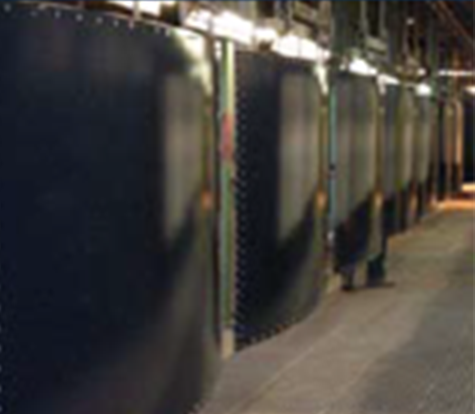 PŘESNÉ ROBOTICKÉ NANÁŠENÍ SKLENĚNÉ SUSPENZE. 
(DVA APLIKAČNÍ CYKLY A JEDEN CYKLUS SUŠENÍ)
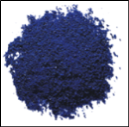 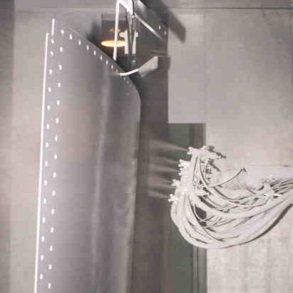 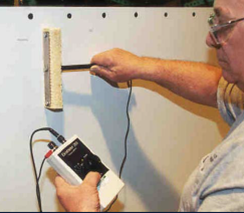 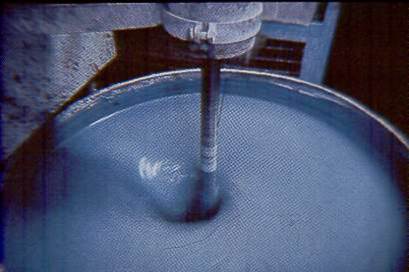 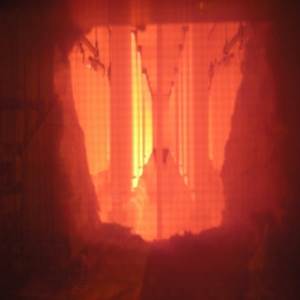 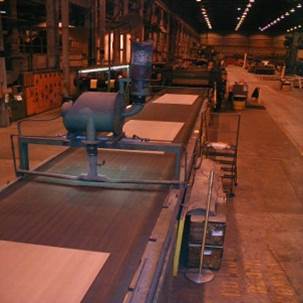 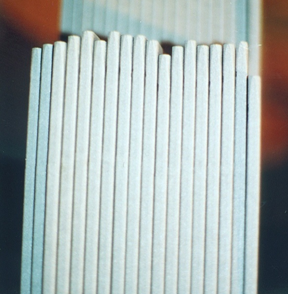 CST
12
OPTIBOND™ TERMOSETOVÁ EPOXIDOVÁ TECHNOLOGIE
VLASTNÍ  TERMOSETOVÝ  SÍŤOVANÝ POLYMEROVÝ  
EPOXYDOVÝ NÁTĚR
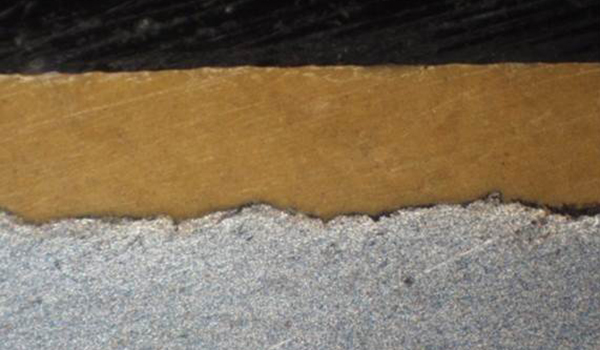 PRÁŠKOVÁ BÁZE - SUCHÝ - 100% PEVNÝCH ČÁSTIC 
BEZ ROZPOUŠTĚDEL
ELEKTROSTATICKÉ  NANÁŠENÍ PRO  PŘESNÉ ROZLOŽENÍ V 
PLOŠE A KONTROLU PROCESU
MIKRO VAZBA NA OCELOVÝ PODKLAD
VYSOCE PEVNÝ AKRYL URETANOVÝ VRCHNÍ NÁSTŘIK
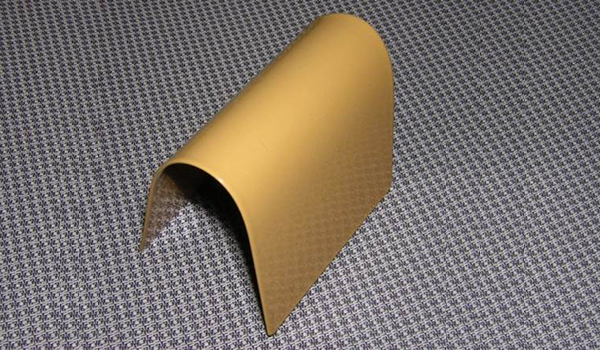 LEPŠÍ UV ODOLNOST A  BAREVNÁ STABILITA
EXELENTNÍ  POKRYTÍ A PRUŽNOST
NSF SCHVÁLENÍ PRO SKLADOVÁNÍ TEKUTÝCH POTRAVIN
VYZKOUŠENÁ PRAKTICKÁ ŽIVOTNOST 30 + LET
1100V TEST CELISTVOSTI POVRCHU
CST
13
OPTIBOND™ THERMOSET EPOXY PROCESS
ODMAŠTĚNÍ - OPLACH
VENKOVNÍ BARVA
MOŽNOST VÝBĚRU BARVY
SUŠENÍ
ODOLNOST URETHANU
ROZŠÍŘENÁ UV ODOLNOST
TRYSKÁNÍ OCELOVÝMI BROKY/ZRNITOST NA SA 2 ½
1100 VOLTŮ TEST - 100%  U VŠECH PLECHŮ
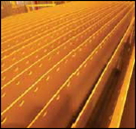 ELEKTROSTATICKÉ NANÁŠENÍ
TEST TLOUŠŤKY VNITŘNÍ VRSTVY
THERMO-SET SUŠENÍ ~ 200O C PRO ZESÍŤOVÁNÍ POLYMERU A PŘILNAVOSTI K PODKLADU
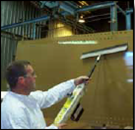 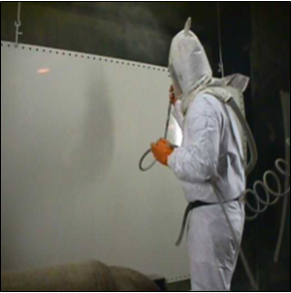 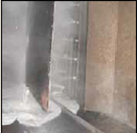 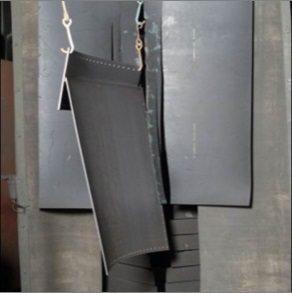 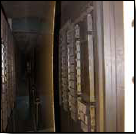 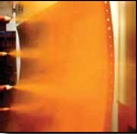 CST
14
ŠROUBOVANÉ NÁDRŽE- ZAKLÁDÁNÍ
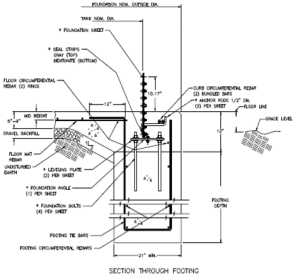 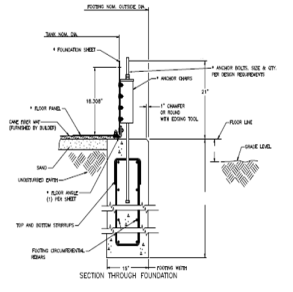 VLOŽENÝ STARTOVACÍ PÁSEK
BETONOVÉ DNO
OCELOVÉ DNO
VRSTVA DRCENÉHO KAMENIVA
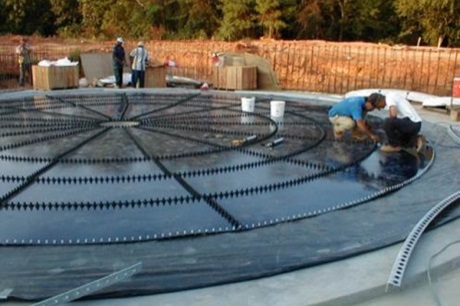 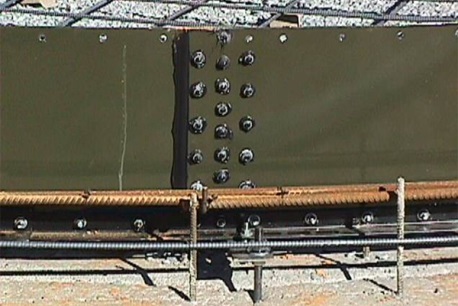 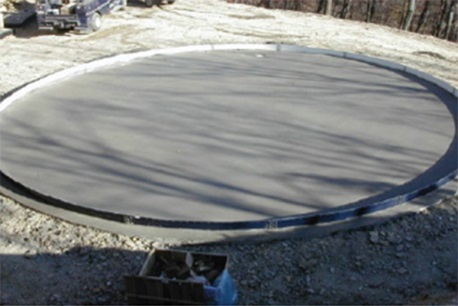 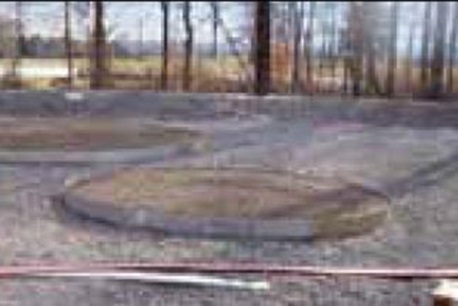 CST
15
ŠROUBOVANÉ NÁDRŽE - KOMPONENTY
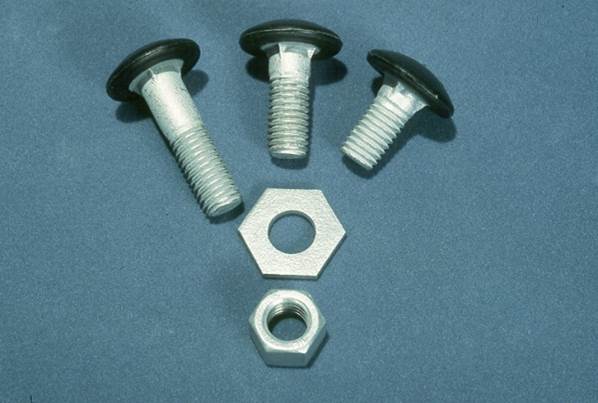 ŠROUBY A MATICE:
ŽÁROVĚ ZINKOVANÝ ½ PALCOVÝ ŠROUB, PODLOŽKA A MATICE
PLASTOVÁ OCHRANA HLAVY ŠROUBU
VYSOCE PEVNOSTNÍ OCEL
SPLŇUJE NORMU NSF61
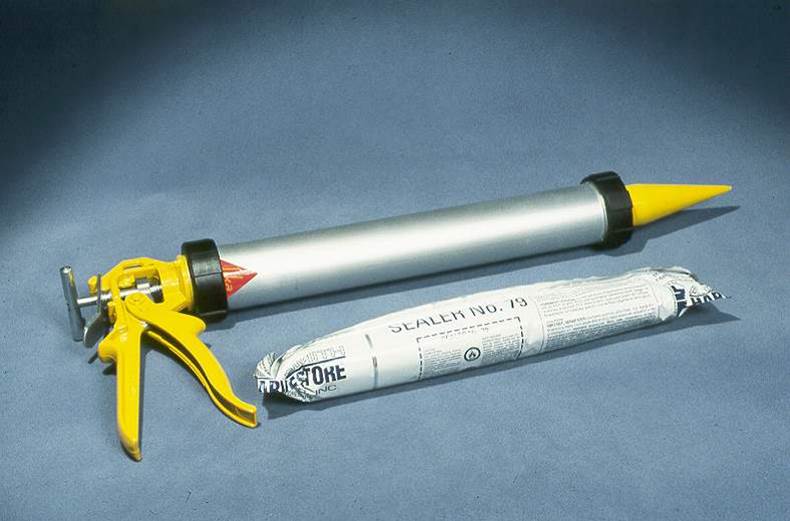 TMELY A TĚSNĚNÍ:
SPECIÁLNÍ SLOŽENÍ TĚSNÍCÍHO TMELU
STANDARDNÍ TĚSNĚNÍ JSOU VYROBENA Z EPDM
SPECIÁLNĚ VYROBENÁ TĚSNĚNÍ PRO REVIZNÍ VSTUPY
CST
16
STAVBA ŠROUBOVANÉ NÁDRŽE
VÝHODY MONTÁŽE:
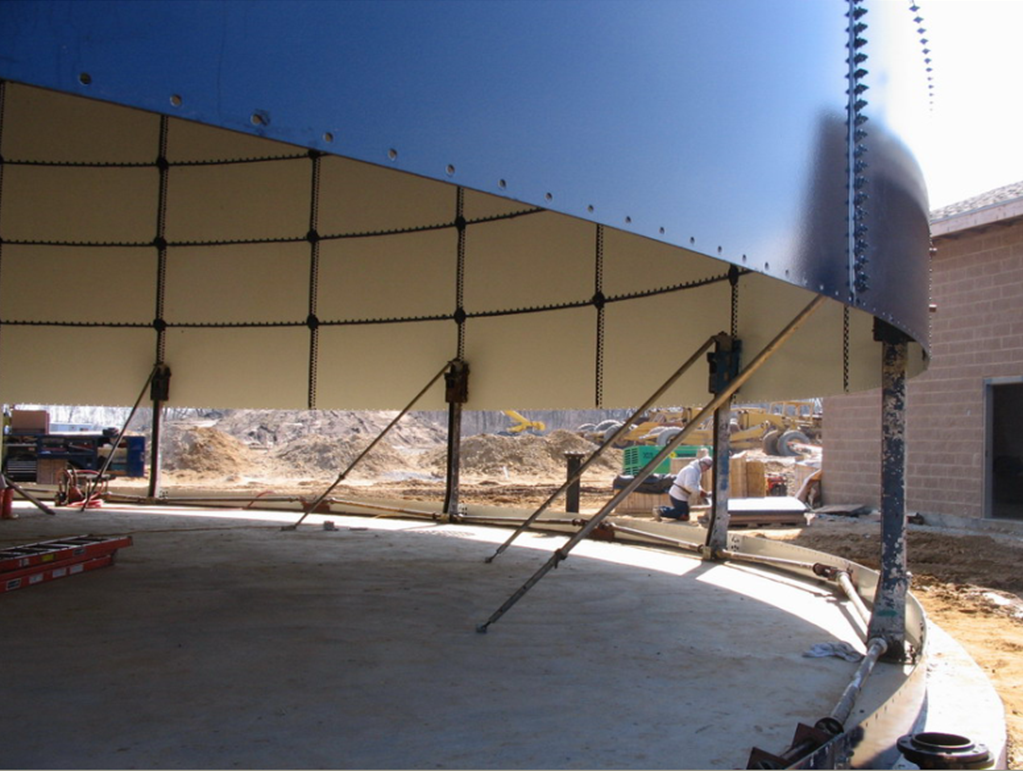 BEZ SVAŘOVÁNÍ- SEŠROUBOVÁNO NA MÍSTĚ
STAVBA POMOCÍ ZVEDÁKŮ
SPRÁVNÁ METODA, KTERÁ VYHOVUJE 
POŽADAVKŮM STAVENIŠTĚ
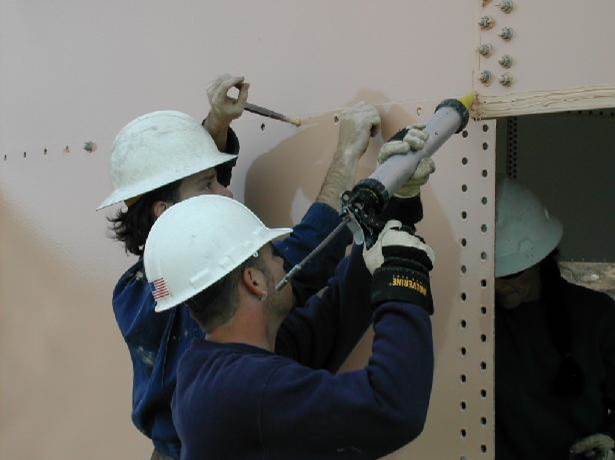 CST
17
STAVBA SMALTOVANÉ NÁDRŽE
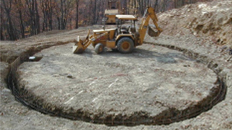 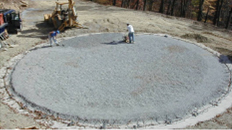 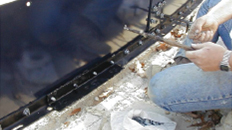 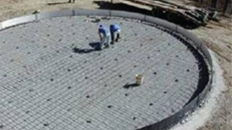 Set Slab Reinforcing Steel
základy
Ring Wall and Compaction
Set Starter Ring
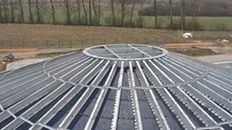 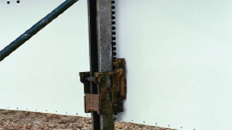 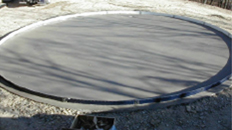 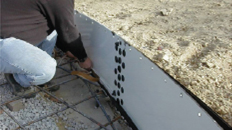 Set Up Jacks and Start ESR
Assemble and Complete ESR Structure/Panels
Install Foundation Seals
Pour and Complete 
Concrete Floor Slab
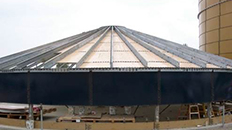 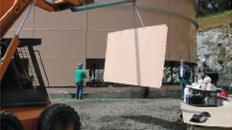 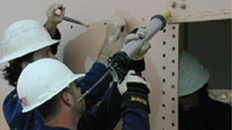 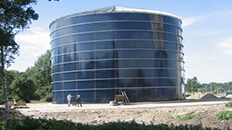 Apply Sealer
Jack and Raise Tank to
Install Panel Rings
Montáž plechů
Kompletní nádrže
CST
18
TYPY DODÁVANÝCH STŘECH
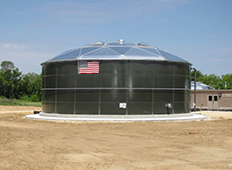 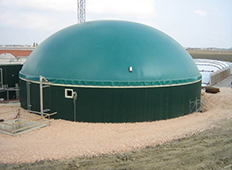 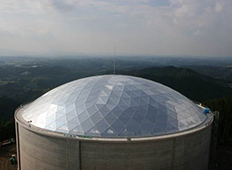 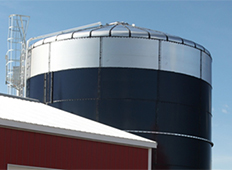 STŘECHA 01
STŘECHA 02
STŘECHA 03
STŘECHA 04
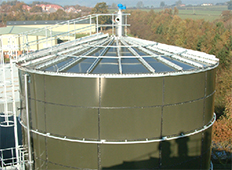 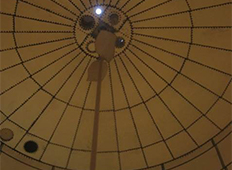 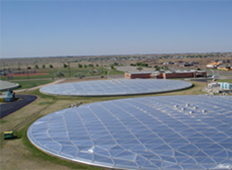 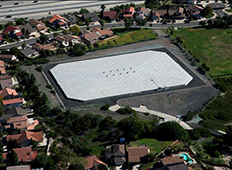 STŘECHA 06
STŘECHA 05
STŘECHA 07
STŘECHA 08
CST
19
APLIKAČNÍ ZKUŠENOSTI - VODA
STUDNY
NADZEMNÍ ZÁSOBNÍKY
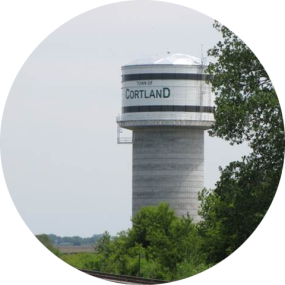 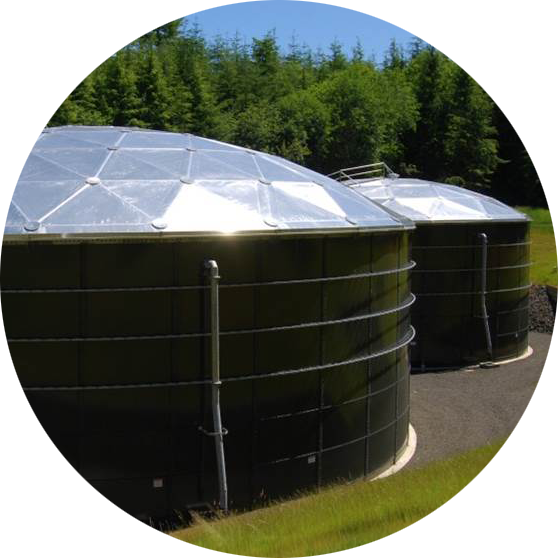 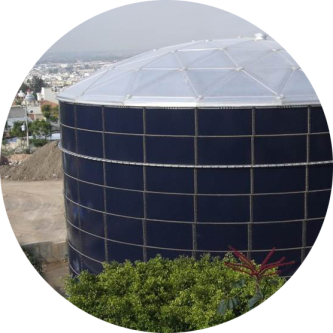 VYSOKÉ ZÁSOBNÍKY
CHEMICKY OŠETŘENO
KOPULE
KRYTY ZÁSOBNÍKŮ
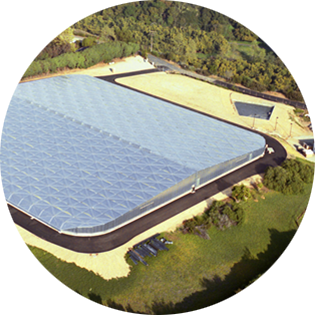 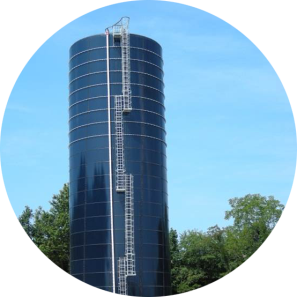 CST
20
APLIKAČNÍ ZKUŠENOSTI – ODPADNÍ VODY
TERCIÁLNÍ ČIŠTĚNÍ
VYROVNÁVACÍ NÁDRŽE
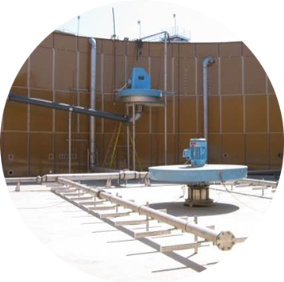 PÍSKOVÁ FILTRACE
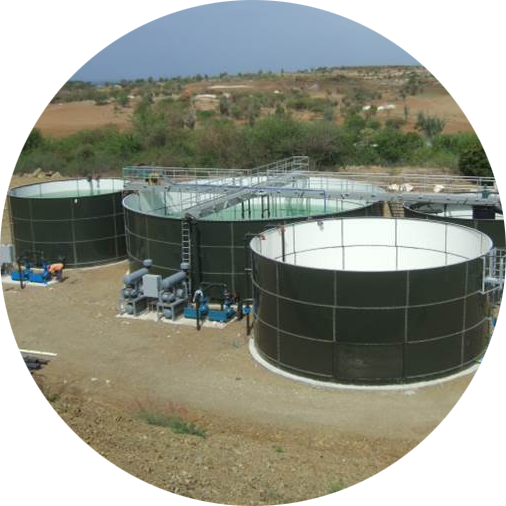 PROVZDUŠŇOVÁNÍ
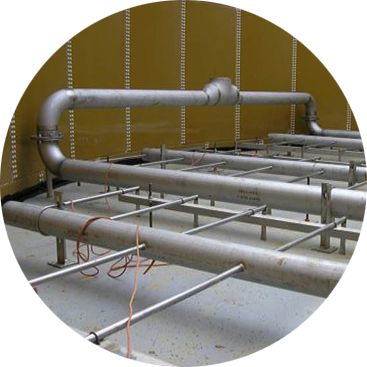 PRIMÁRNÍ ČIŠTĚNÍ
DESINFEKCE
ODLUČOVÁNÍ
SUCHÝ PROCES
SEKUNDÁRNÍ ČIŠTĚNÍ
SKLADOVÁNÍ KALŮ
SEDIMENTACE
PROVZDUŠŇOVÁNÍ
SKRÁPĚNÍ
SBR’s
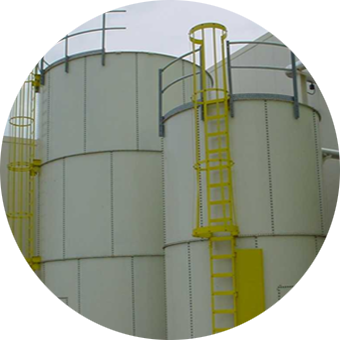 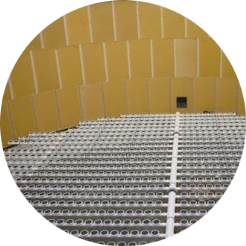 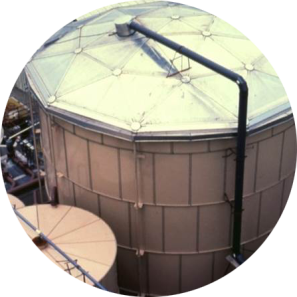 CST
21
APLIKAČNÍ ZKUŠENOSTI - PRŮMYSLOVÉ VODY
PROTIPOŽÁRNÍ VODA/ TECHNOLOGICKÁ VODA
DEMINERALIZOVANÁ VODA
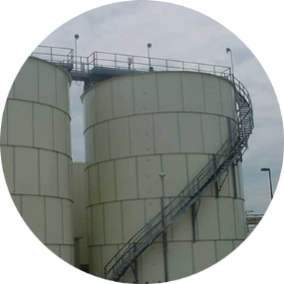 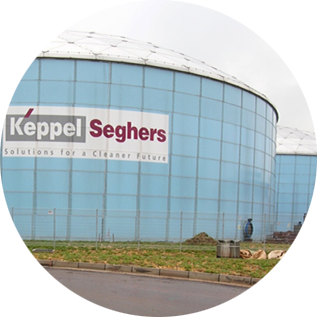 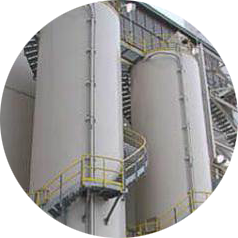 HRSG STACKS
REVERSNÍ OSMÓZA
REGENEROVANÁ ODPADNÍ VODA
ZASTŘEŠENÍ UHELNÉHO SKLADU
NÁDRŽE NA  VÁPNÍK SODU & VÁPENNÉ KALY
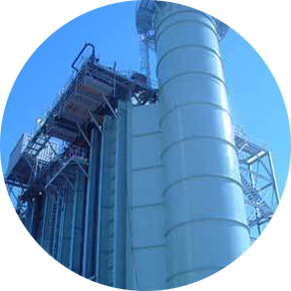 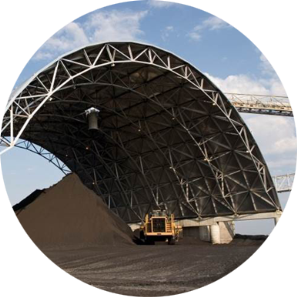 CST
22
APLIKAČNÍ ZKUŠENOSTI - PETROCHEMICKÝ PRŮMYSL
ODKALOVACÍ NÁDRŽE
VRTNÉ KAPALINY
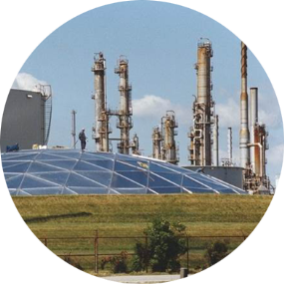 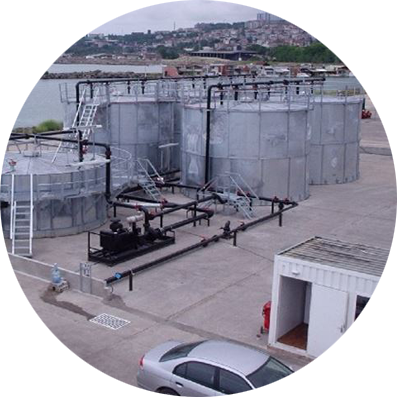 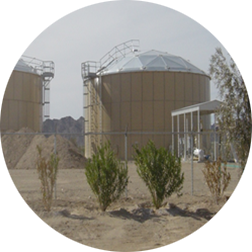 FRAC TANKS
POUŽITÉ KAPALINY
MÍCHACÍ NÁDRŽE
FLOWBACK WATER
ZASTŘEŠENÍ PRO TERMINÁLY
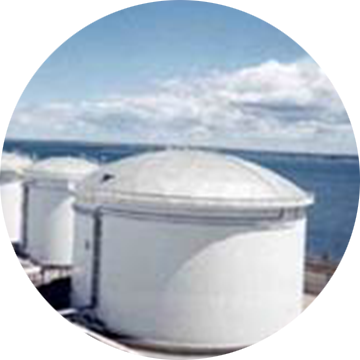 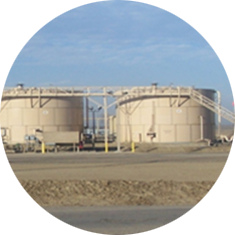 CST
23
APLIKAČNÍ ZKUŠENOSTI - BIOENERGIE
NÁDRŽE, STŘECHY & REGENERAČNÍ SYSTÉMY:
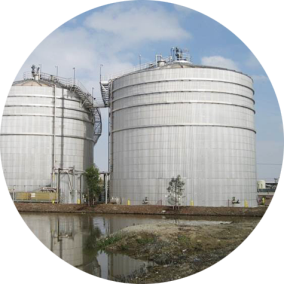 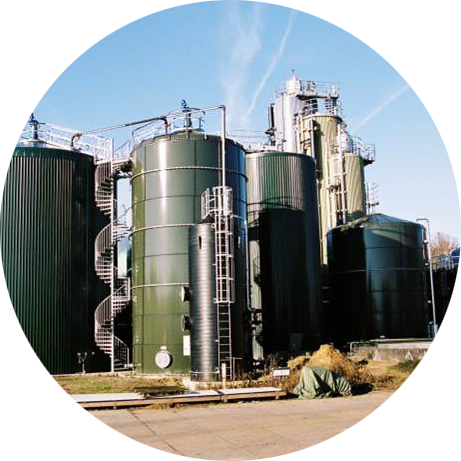 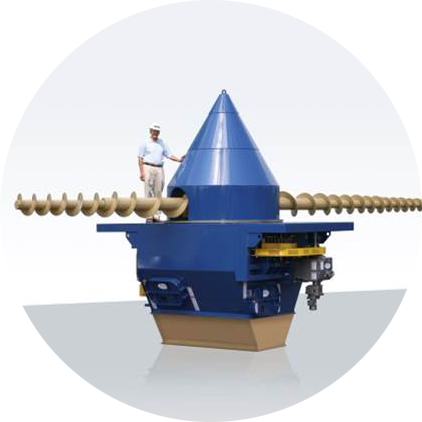 AEROBNÍ & ANAEROBNÍ FERMENTORY
SKLADOVÁNÍ BIOPALIVA & BIOMASY
TECHNOLOGICKÉ KAPALINY
PROTIPOŽÁRNÍ VODA
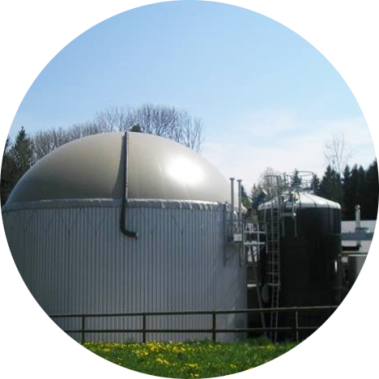 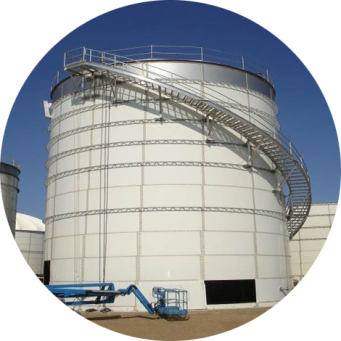 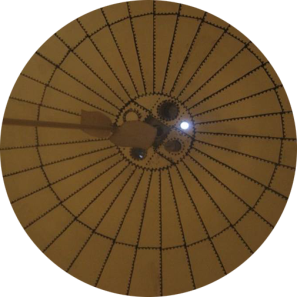 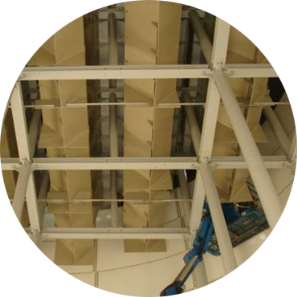 CST
24
FERMENTORY - BIOENERGY
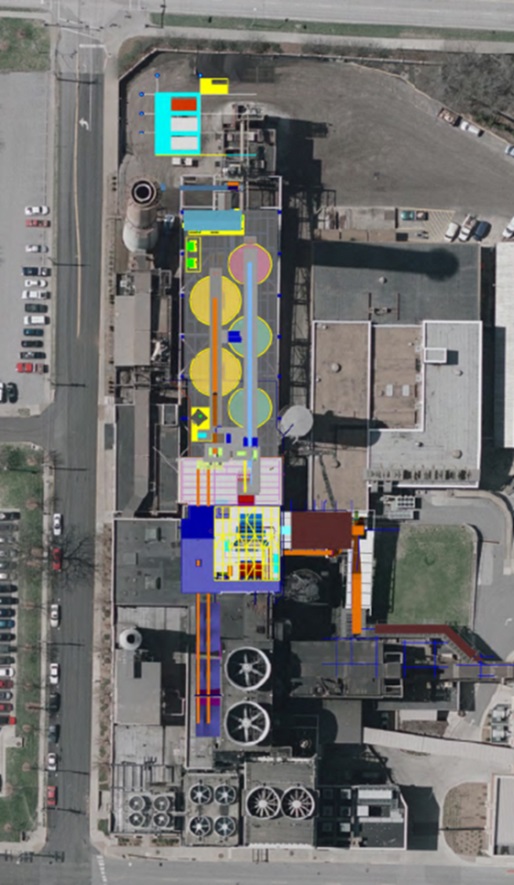 UNIVERSITA V MISSOURI
$3M HODNOTA
5 SKLADOVACÍCH NÁDRŽÍ
3 POSTUPNÉ REGENERAČNÍ SYSTÉMY
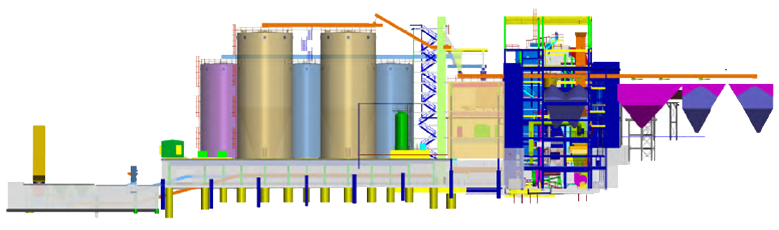 CST
25
APLIKAČNÍ ZKUŠENOSTI - SYPKÉ MATERIÁLY
ŠROUBOVANÉ A SVAŘOVANÉ NÁDRŽE A SILA
NÁDRŽE NA KONSTRUKCÍCH
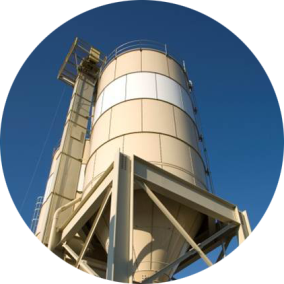 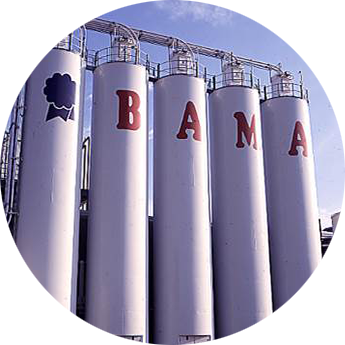 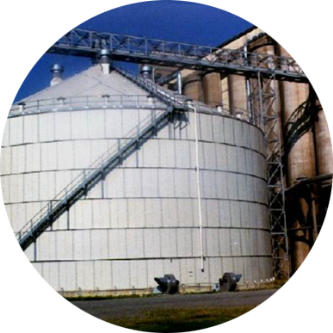 PEVNOSTNÍ VÝZTUHY&PLOŠINY
PODJEZDNÁ SILA
SVAŘOVANÉ NOHY NÁDRŽÍ
SKLADOVÁNÍ NA ROVNÉM DNĚ
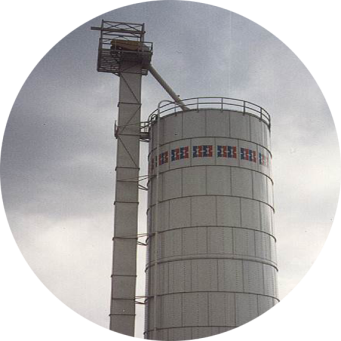 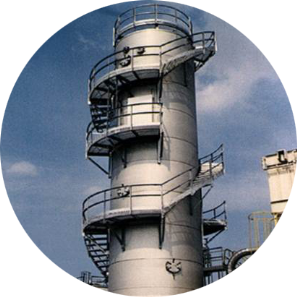 CST
26
APLIKAČNÍ ZKUŠENOSTI - SYPKÉ MATERIÁLY
SPODNÍ VÝSYPKA V PLÁŠTI SILA
VÝZTUHY& PLOŠINY
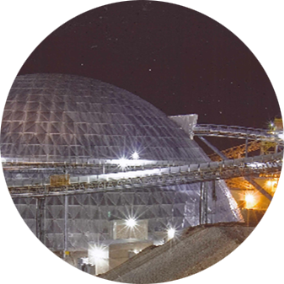 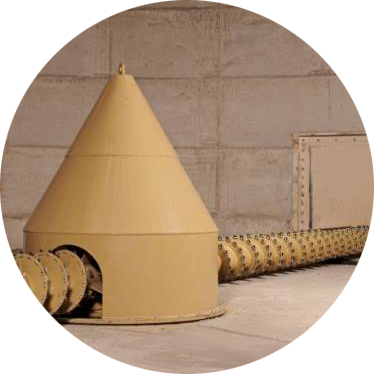 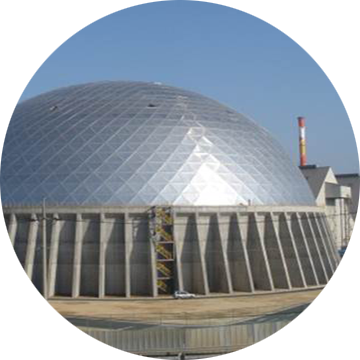 PODJEZDNÁ SILA
ŠROUBOVÉ PODAVAČE
GRAVITAČNĚ VYPRAZDŇOVANÁ SILA
VELKÉ SKLADOVACÍ PROSTORY
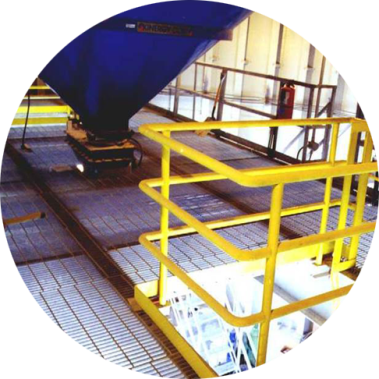 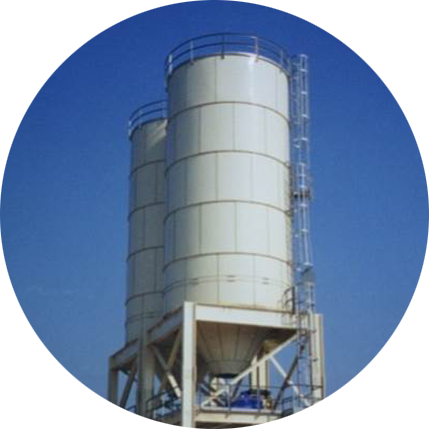 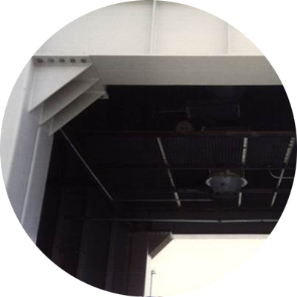 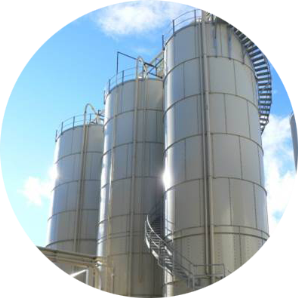 CST
27
APLIKAČNÍ ZKUŠENOSTI - ZEMĚDĚLSTVÍ
HARVESTORE - SILA NA OBILÍ A KUKUŘICI
SLURRYSTORE – NÁDRŽE NA KEJDU
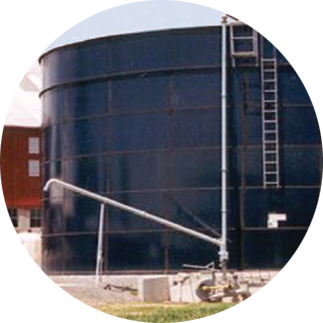 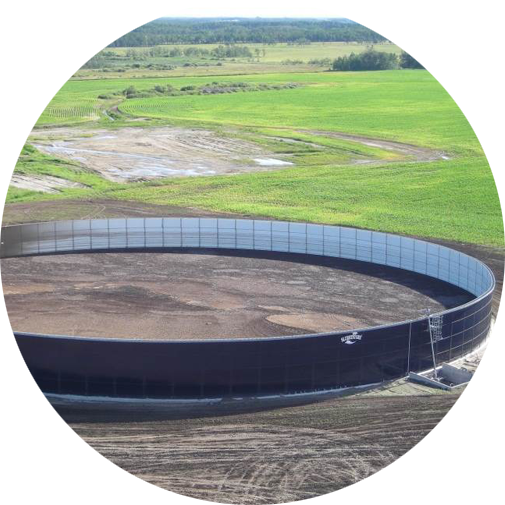 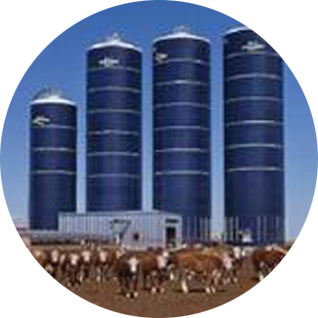 PODÁVACÍ ZAŘÍZENÍ - VYKLADAČE
NÁDRŽE NA KAPALNÁ HNOJIVA
FERMENTORY NA FARMĚ
NÁDRŽE PRO BČOV
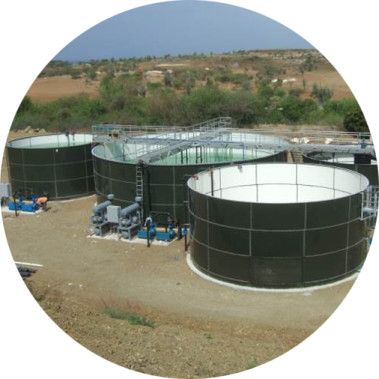 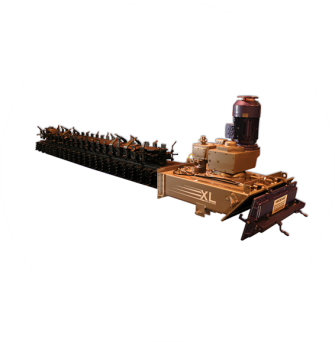 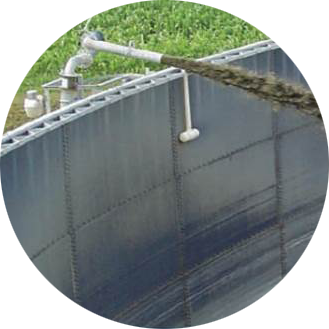 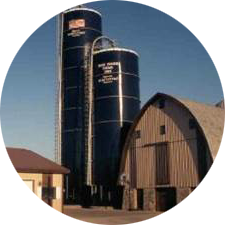 CST
28
CST INDUSTRIES – SOUHRN VÝHOD
NEJVĚTŠÍ SVĚTOVÝ POSKYTOVATEL SKLADOVACÍCH ŘEŠENÍ
TOVÁRNĚ VYROBENÝ POVLAK PRO OPTIMÁLNÍ ŽIVOTNOST
ŘEŠENÍ DLE POŽADAVKŮ STAVEBNÍHO MÍSTA, SNADNÁ DOPRAVA & MOŽNÉ ROZŠÍŘENÍ V BUDOUCNOSTI
SNADNÁ & RYCHLÁ STAVBA
NÍZKÉ NÁKLADY NA VÝSTAVBU
VÍCE JAK 275,000 INSTALACÍ SKLADOVACÍCH NÁDRŽÍ A ZASTŘEŠENÍ VE VÍCE JAK 125 ZEMÍCH SVĚTA
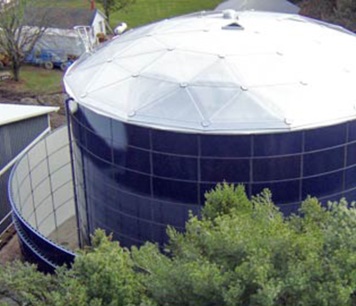 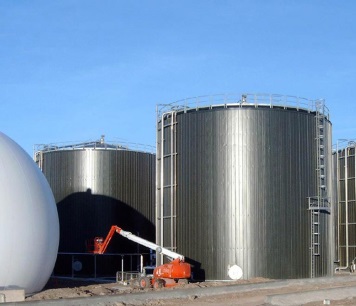 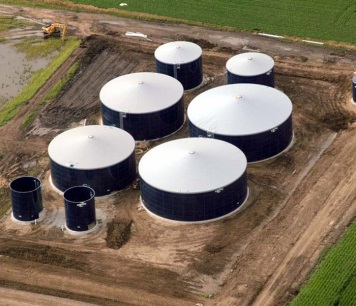 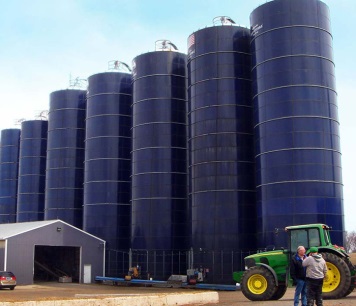 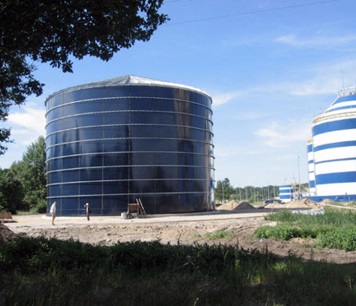 CST
29